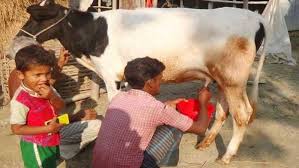 মাল্টিমিডিয়া শ্রেণিতে স্বাগত
2/18/2020
মোঃ শফিকুল ইসলাম 
(সহকারি শিক্ষক)
কাতুলী ইউনিয়ন উচ্চ বিদ্যালয় টাংগাইল সদর, টাংগাইল। 
shafiq01936775934@gmail.com
শিক্ষক পরিচিতি
কৃষি শিক্ষা
শ্রেণিঃ দশম    অধ্যায়ঃ ২য়    
সময়ঃ ৫০ মিনিট
পাঠ পরিচিতি
2/18/2020
নিচের ছবিতে কী দেখছ?
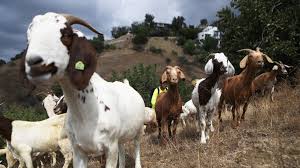 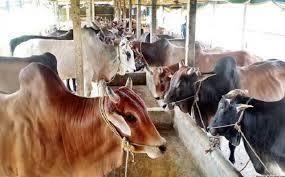 গবাদিপশু
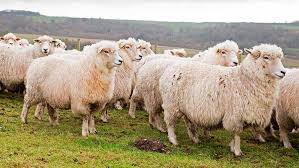 এদেরকে আমরা কী বলি?
এগুলো আমরা কোথায় পালন করি?
2/18/2020
নিচের ছবিতে কী দেখছ?
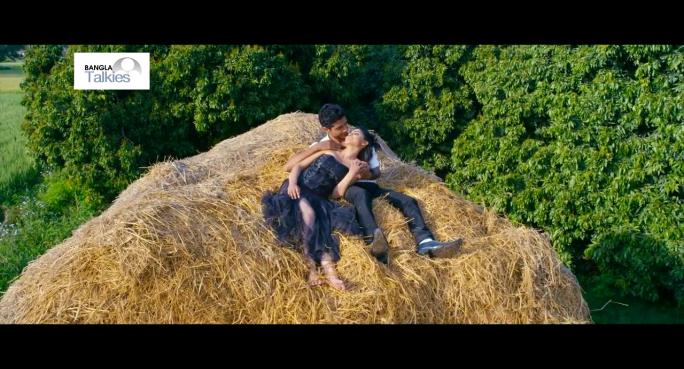 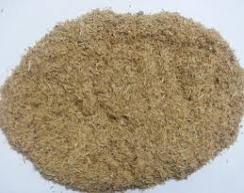 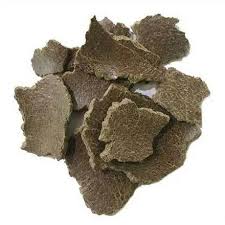 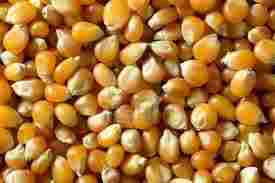 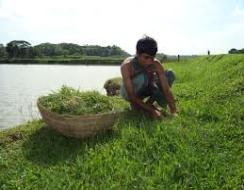 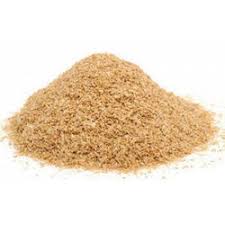 গবাদিপশুর খাদ্য হিসাবে
এগুলো কি কাজে ব্যবহার করা হয়?
2/18/2020
আজকের পাঠ
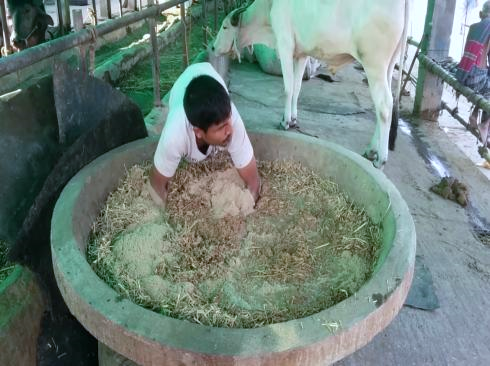 গবাদিপশুর খাদ্য
2/18/2020
শিখনফল
এই পাঠ শেষে শিক্ষার্থীরা….

১। খাদ্যের সংজ্ঞা কী তা বলতে পারবে; ২। সাইলেজ ও হে তৈরির পদ্ধতি বর্ণনা করতে পারবে;
৩। সাইলেজ ব্যবহারের সুবিধা ব্যাখ্যা করতে পারবে।
2/18/2020
নিচের ছবিতে কী দেখছ?
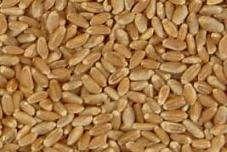 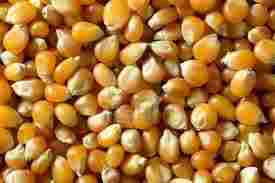 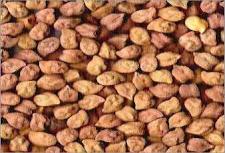 গম
ভুট্টা
ছোলা
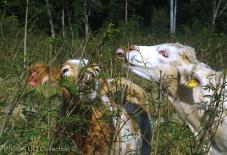 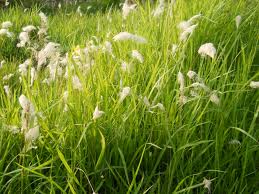 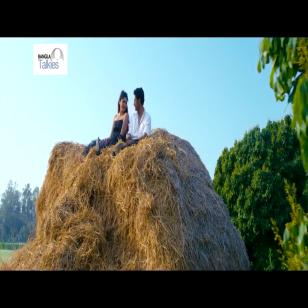 ঘাস
ইপিল ইপিল
খড়
প্রাণী বেঁচে থাকার জন্য যা দেহে আহার্যরূপে গৃহীত হয় এবং পরিপাক, শোষণ ও বিপাকের মাধ্যমে দেহে ব্যবহৃত হয় বা শক্তি উৎপাদন করে তাকে খাদ্য বলে।
2/18/2020
একক 
কাজ
সময়
৩মিঃ
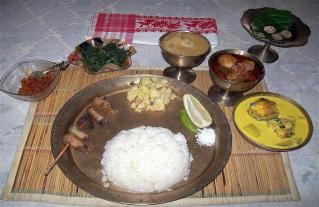 খাদ্য বলতে কি বুঝ?
2/18/2020
নিচের ছবিতে গবাদিপশুর কী ধরণের খাদ্য দেখছ?
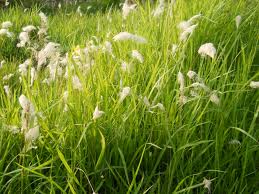 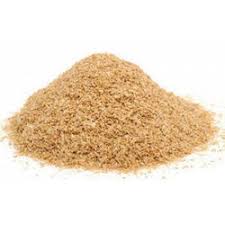 ২। দানা জাতীয়
১। আঁশ জাতীয়
যেখাদ্যে কম পরিমানে আঁশ এবং বেশি পরিমান শক্তি পাওয়া য়ায় তাকে দানা জাতীয় খাদ্য বলে। যেমনঃ গমের ভুষি,খৈল, কুড়া ইত্যাদি।
আঁশ জাতীয়
যেখাদ্যে প্রচুর পরিমানে আঁশ এবং কম পরিমান শক্তি পাওয়া য়ায় তাকে আঁশ জাতীয় খাদ্য বলে। যেমনঃ ভুট্টা,নেপিয়ার ইত্যাদি।
দানা জাতীয়
2/18/2020
নিচের ছবিতে কী দেখছ?
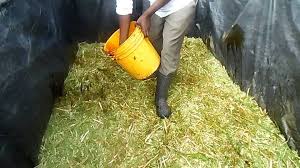 ২
1
সাইলেজ
হে
ঘাস সংরক্ষণ
2/18/2020
নিচের ছবিতে কী দেখছ?
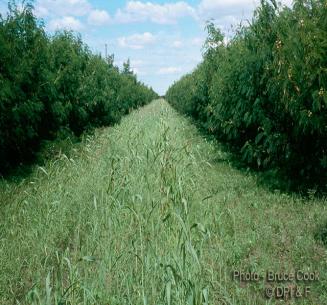 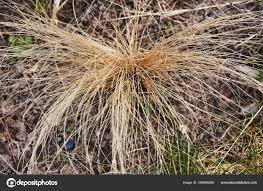 সবুজ  ঘাস
শুকনো  ঘাস
সাইলেজ
রসাল অবস্থায় ফুল আসার সময় সবুজ ও সতেজ ঘাসকে কেটে টুকরা করে বায়ুরোধী অবস্থায় সংরক্ষণ করাকে সাইলেজ বলে।
হে
সবুজ ও সতেজ ঘাসকে শুকিয়ে এর আদ্রতা ২০% বা তার নিচে নামিয়ে এনে তা সংরক্ষণ করাকে হে বলে।
2/18/2020
এসো একটি ভিডিও দেখি
সাইলেজ তৈরির পদ্ধতি
ভিডিওটি কী সম্পর্কীয়?
2/18/2020
গুণগত মানের হে-এর  বৈশিষ্ট্য
১
৩
৫
৪
২
হে এর জন্য ব্যবহৃত ঘাস পাতা সমৃদ্ধ হতে হবে
হে তে খাওয়ার উপযোগী বৈশিষ্ঠ্যপূর্ণ গন্ধ থাকতে হবে
হে মোল্ড ও ধুলা বালি মুক্ত হতে হবে
হে উজ্জ্বল সবুজ বর্ণের হতে হবে
হে আগাছামুক্ত হতে হবে
2/18/2020
এসো একটি ভিডিও দেখি
ভিডিওটি কী সম্পর্কীয়?
হে তৈরির পদ্ধতি
2/18/2020
জোড়ায় 
কাজ
সময়
১০ মিঃ
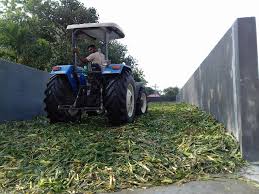 সাইলেজ ও হে তৈরির পদ্ধতি বর্ণনা কর।
2/18/2020
সাইলেজ ব্যবহারের সুবিধা
2
5
4
1
3
সঠিক সময়ে ঘাস কেটে সেগুলোকে  খাবার হিসাবে গবাদি পশুকে সরবরাহ করা যায়
সাইলেজ তৈরির ফলে ঘাসের জমির সর্বোচ্চ ব্যবহার হয়
এতে হে-এর তুলনায় কম পুষ্টিমান অপচয় হয়
সাইলেজ ঠান্ডা ও আদ্র আবহাওয়াতেও তৈরি করা যায়
দীর্ঘদিন পুষ্টি মান অক্ষুণ্ণ থাকে
2/18/2020
দলগত 
কাজ
সময়
05 মিঃ
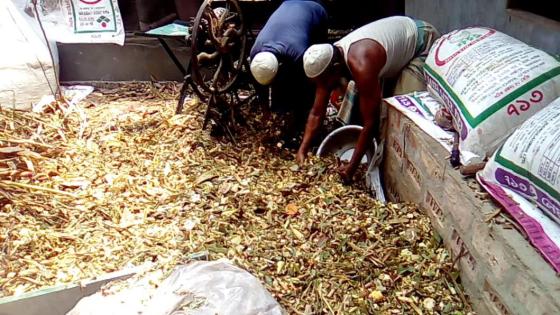 সাইলেজ ব্যবহারের সুবিধাগুলি লিখ।
2/18/2020
নিচের কোনটি দানাদার খাদ্য নয়??
মূল্যায়ন
02
উত্তর ক্লিক করুন
সাইলেজ কী?
উত্তর ক্লিক করুন
হে কী?
বাড়ির কাজ
সাইলেজ তৈরীর  ধাপগুলো লিখে আনবে।
2/18/2020
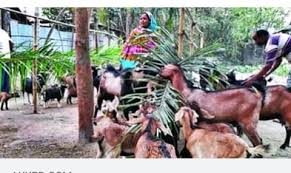 ধন্যবাদ
2/18/2020